Paint Analysis
Forensic Science
Ms. MacCormack
Spring 2017
Paint Layers of an Automobile
Automobiles have 4 distinct pain layers
Electrocoat Primer
Primer Surface
Basecoat
Clearcoat
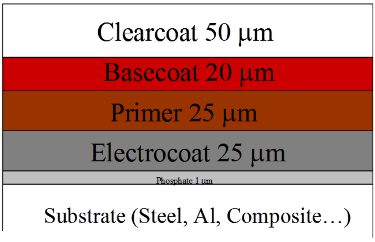 Electrocoat Primer
Electroplated onto steel body of car to prevent corrosion.

Electroplating
Primer Surface
Second coat that is made of epoxies and designed to smooth out imperfection.
Also contains pigments to minimize color difference between primer and basecoat.
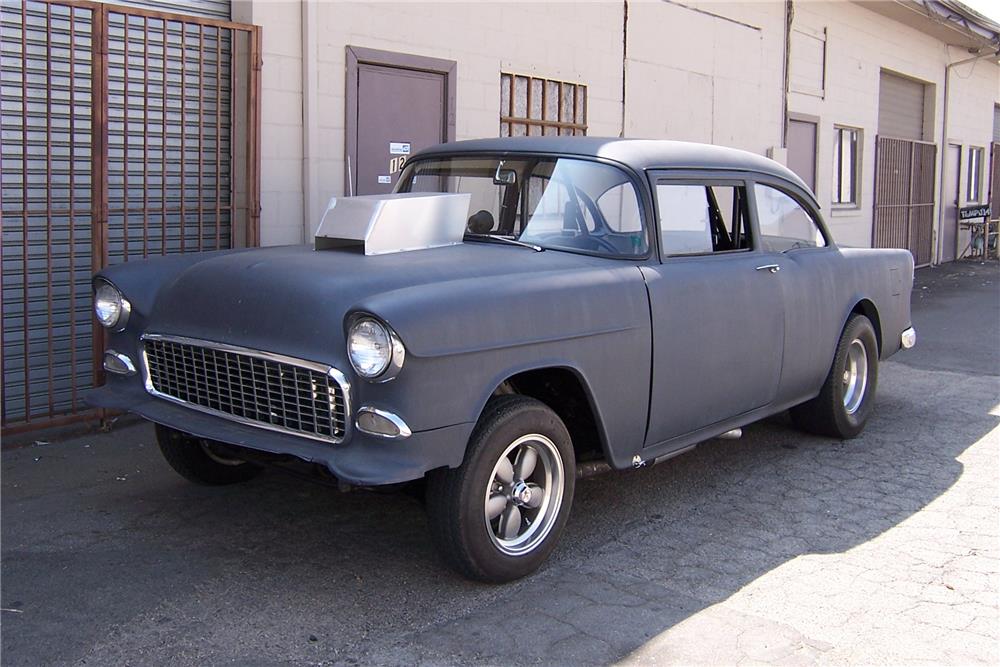 Basecoat
The color layer of a car’s paint job
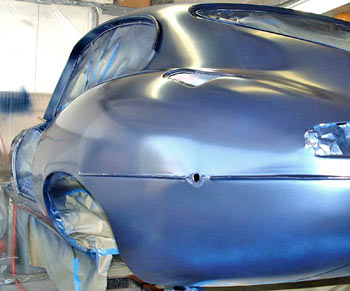 Clearcoat
Glossy topcoat that covers the basecoat for protection from the elements.
We wax our cars to protect this layer!
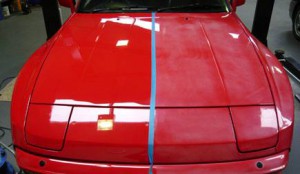 Forensic Examination of Paint
Most frequently encountered in hit-and-run and burglary cases.
Forensic Analysis of Paint
The wide diversity of automotive paint contributes to the forensic significance of an automobile paint comparison. 
Questioned and known specimens are best compared side by side under a stereoscopic microscope for color, surface texture, and color layer sequence. 
Pyrolysis gas chromatography and infrared spectrophotometry are invaluable techniques for distinguishing most paint binder formulations, adding further significance to a forensic paint comparison.
Solid materials, such as paint, may be heated or pryolyzed to high temperatures so that they will decompose into numerous gaseous products to flow through the GC column.
The elements that are contained within paint pigments can be identified by emission spectroscopy or X-ray spectroscopy.
Crime laboratories are often asked to identify the make and model of a car from a small amount of paint and will make use of color charts for automobile finishes or the PDQ database.
Collection and Preservation of Paint Samples
Paint chips are most likely found on or near persons or objects involved in hit-and-run incidents.
Paper druggist folds and glass or plastic vials make excellent containers for paint.
Paint smeared or embedded in garments or objects require the whole item to be packaged and sent to the laboratory.
Uncontaminated standard/reference paint must always be collected.
Tools used to gain entry into buildings or safes often contain traces of paint, requiring the tool be collected, along with reference paint samples.
Because it is mass produced, paint is class evidence!